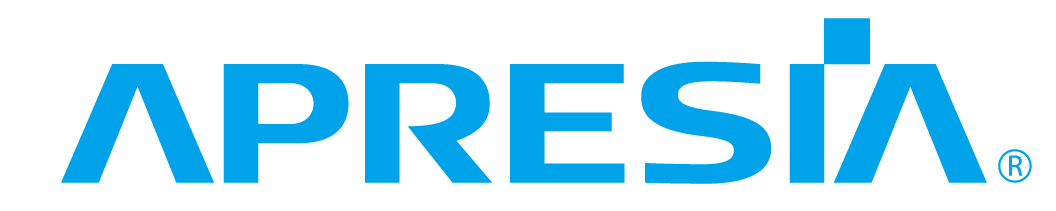 APRESIA製品写真
～光伝送装置～
APRESIA Systems 株式会社
2019.7.3
Rev.1
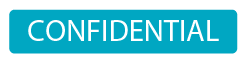 開示先：お客様
光伝送装置
Rev.1
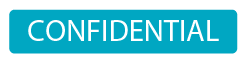 開示先：お客様
光伝送装置　Apresia Transport  XGMC-2016シリーズ
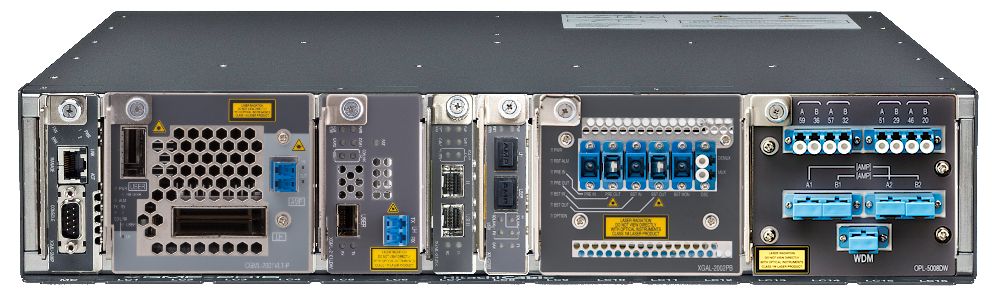 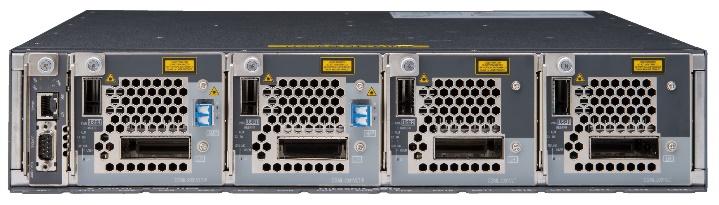 XGMC-2016（モジュール実装例）
XGMC-2016
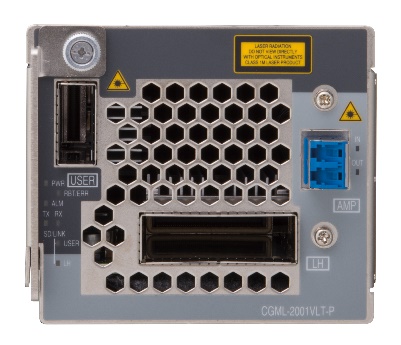 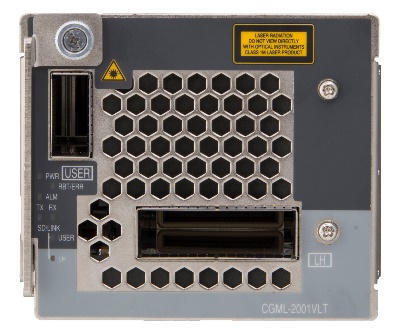 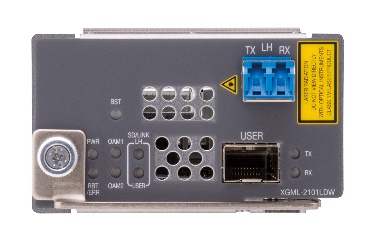 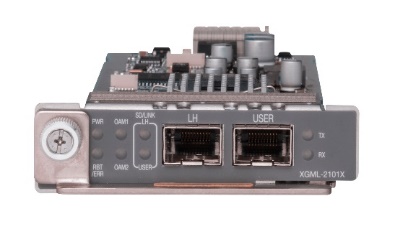 CGML-2001VLT-P
CGML-2001VLT
XGML-2101LDW
XGML-2101X
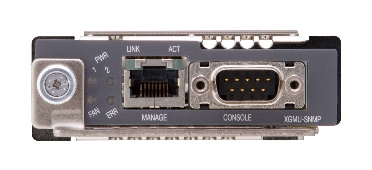 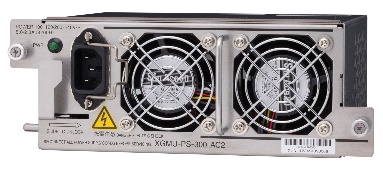 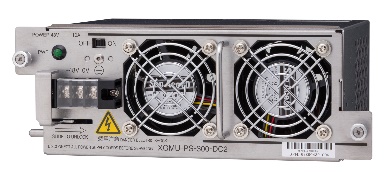 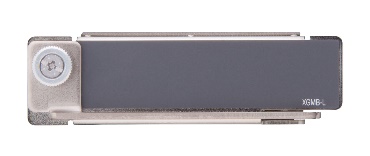 XGMU-PSU-300-AC2
XGMU-PSU-300-DC2
XGMU-SNMP
XGMB-L
Rev.1
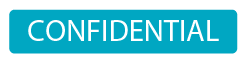 開示先：お客様
光伝送装置　Apresia Transport
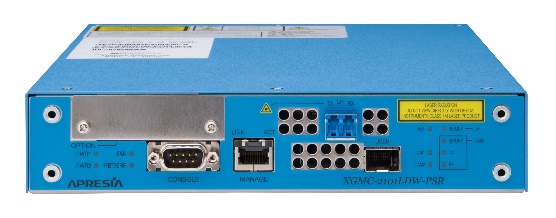 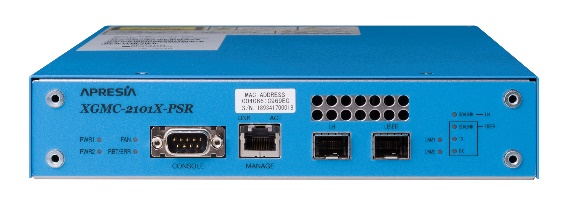 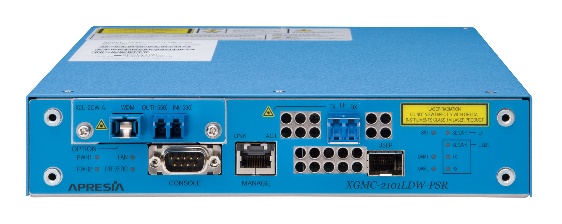 XGMC-2101LDW-PSR
XGMC-2101X-PSR
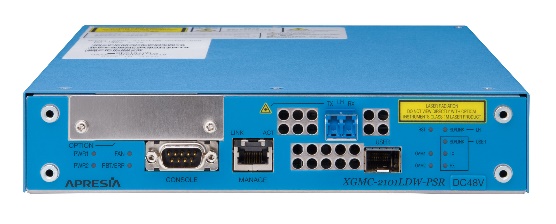 XGMC-2101LDW-PSR
（X2U-2CW実装時）
XGMC-2101LDW-DC48
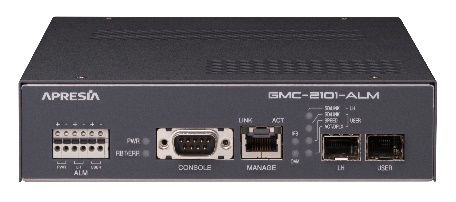 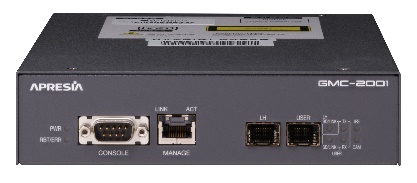 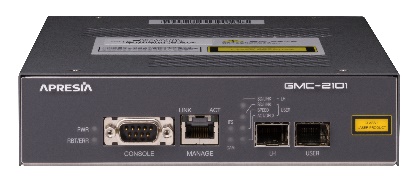 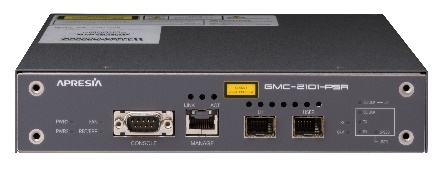 GMC-2101
GMC-2101-ALM
GMC-2101-PSR
GMC-2001
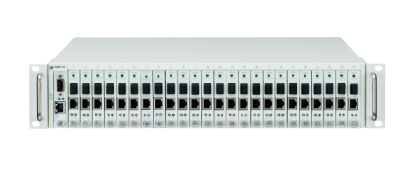 BMC-SNMP/24AR
Rev.1
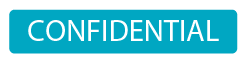 開示先：お客様